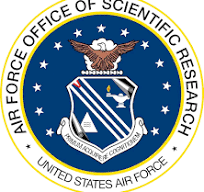 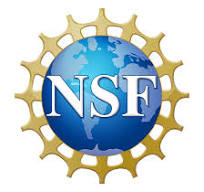 Waveform Shaping in Integrated Sensing and Communications
Henglin Pu*, Salma Sultana#, Husheng Li*, Zhu Han#,  and  H. Vincent Poor$ 
*Elmore Family School of Electrical and Computer Engineering, Purdue University, West Lafayette, IN, USA 
#Electrical and Computer Engineering Department, University of Houston, Houston, TX, USA 
$Electrical Engineering Department, Princeton University, Princeton, NJ, USA
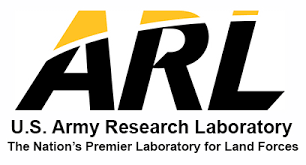 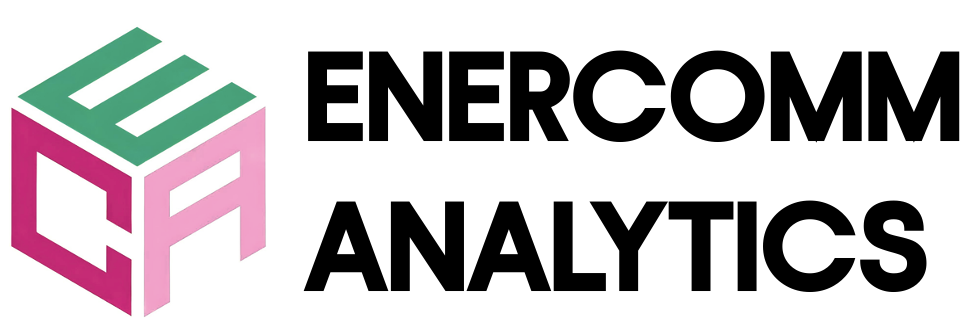 Motivation
Prototype
Findings & Summary
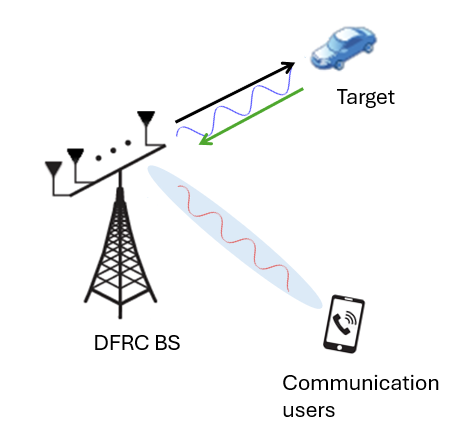 Enhance flexibility and adaptability in ISAC systems by optimizing waveform selection for different sensing and communication scenarios.

Promote a unified framework that integrates radar and communication functions, improving spectrum efficiency and reducing hardware complexity.

Facilitate advanced research and real-world applications, such as autonomous systems, by supporting waveform optimization.
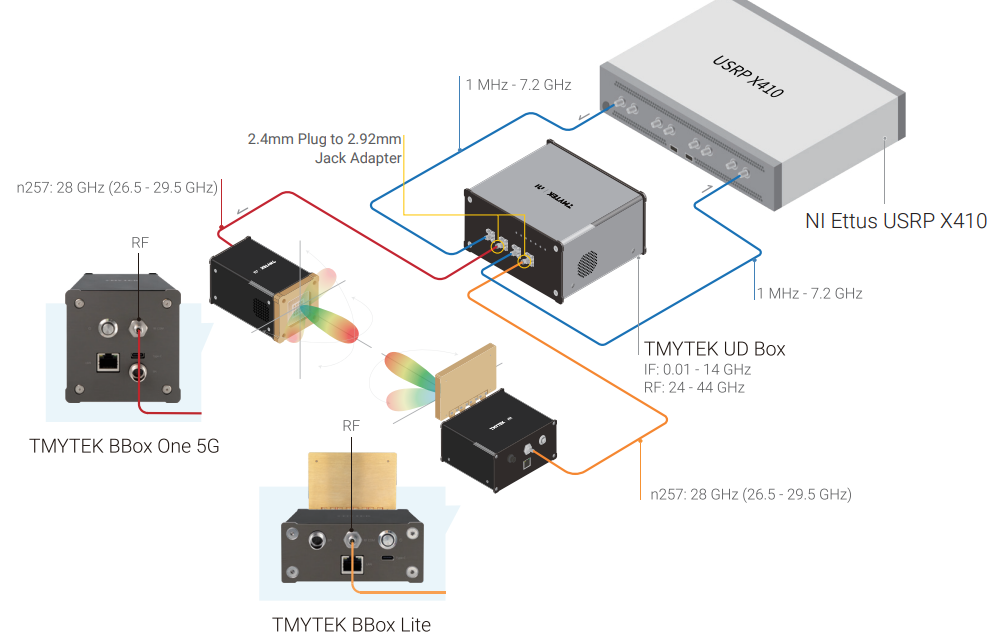 High Mobility Performance 
Enhanced Spectral Efficiency 
Improved Multipath Handling 
Dual functionality in Multiuser Scenarios
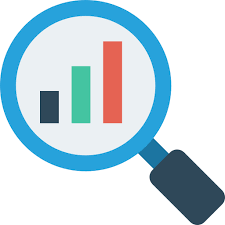 Prototype results validate user tracking and high data throughput. 
ISAC improves efficiency by merging communication and sensing. 
The system ensures sustainable spectrum use and better connectivity. 
ISAC enables advanced applications for 6G, like autonomous vehicles and smart cities.
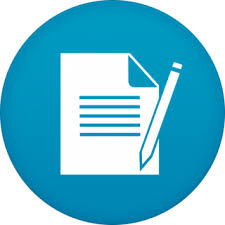 Introduction
Hardware Description
USRP X410: Software-defined radio (SDR) to design, prototype and deploy wireless systems.
Up-down converter: Convert baseband signal to high frequency band, and vice versa. 
Beamformer TX/RX: RF:26.5~29.5GHz
Horn antenna: 17dBi gain and frequency range of 26.5-40GHz to receive the signal.
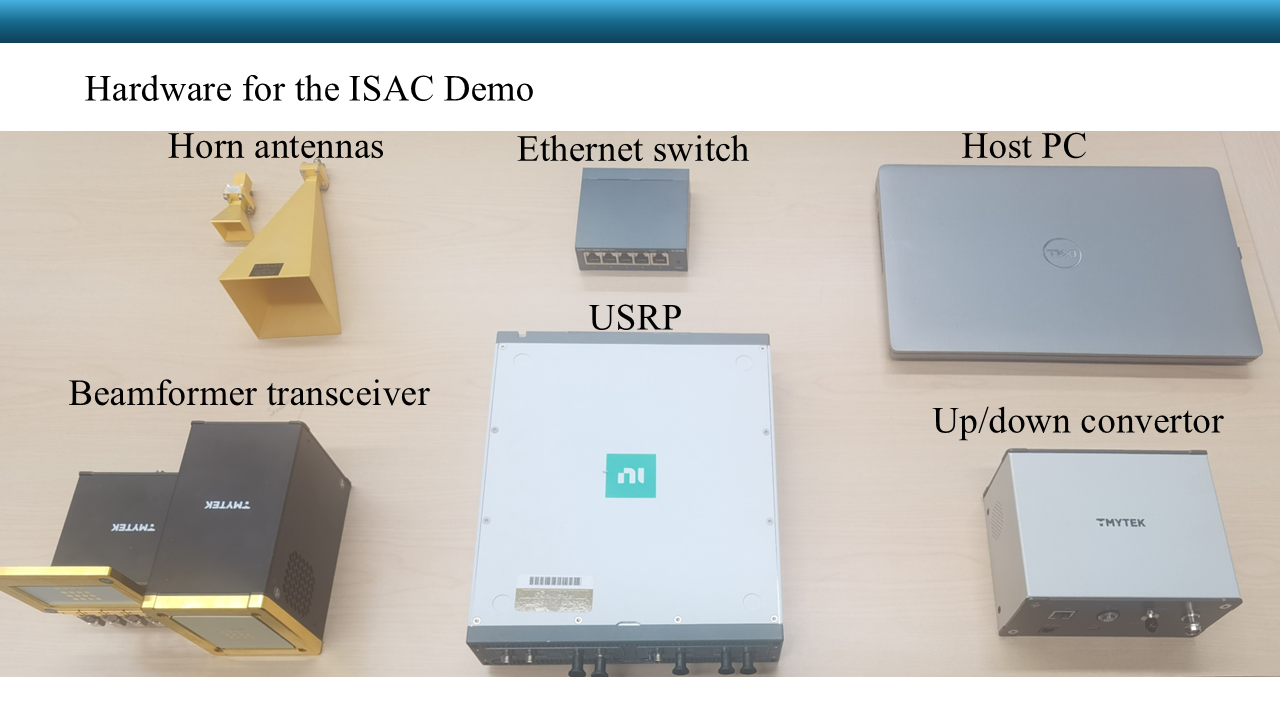 Integrated Sensing and Communication (ISAC) is a key technology and one of six ITU usage scenarios in 6G networks.
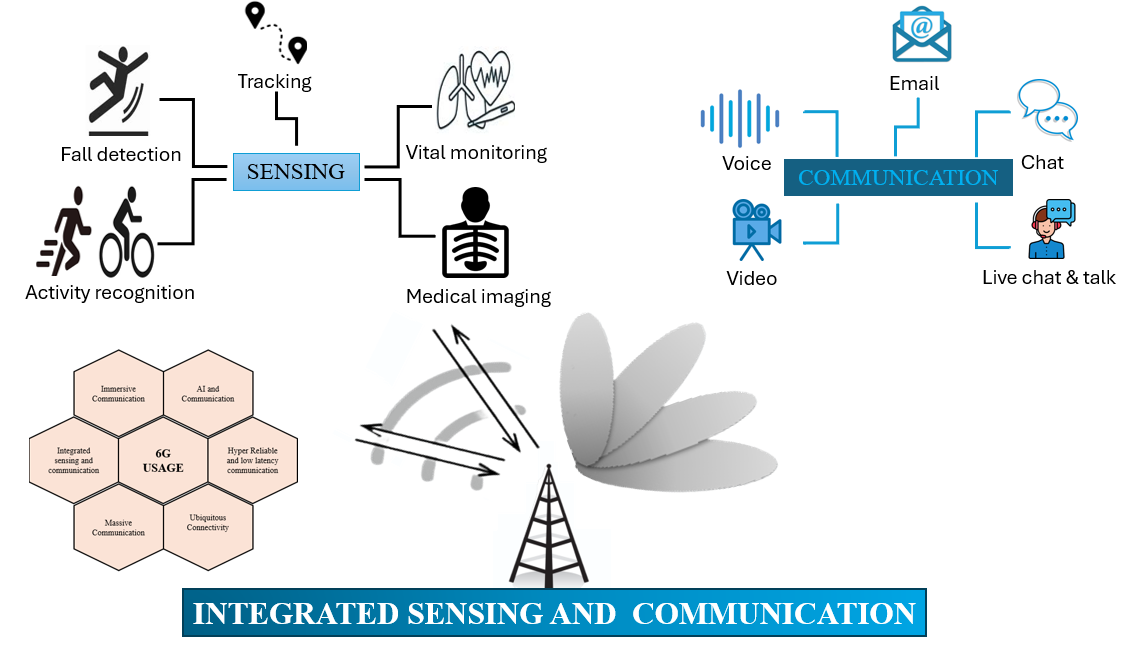 Demonstration Results
Motivation: ISAC – OTFS model allows high reliability and data rate for high mobility and multiuser scenarios.
Technique that merges sensing and communication function into an integrated framework.
ISAC Transceiver Platform
Coordination Gain
Communication assisted sensing
Sensing assisted Communication
Integration Gain
Efficiency Improvement
Cost Reduction
Receiver
Transceiver
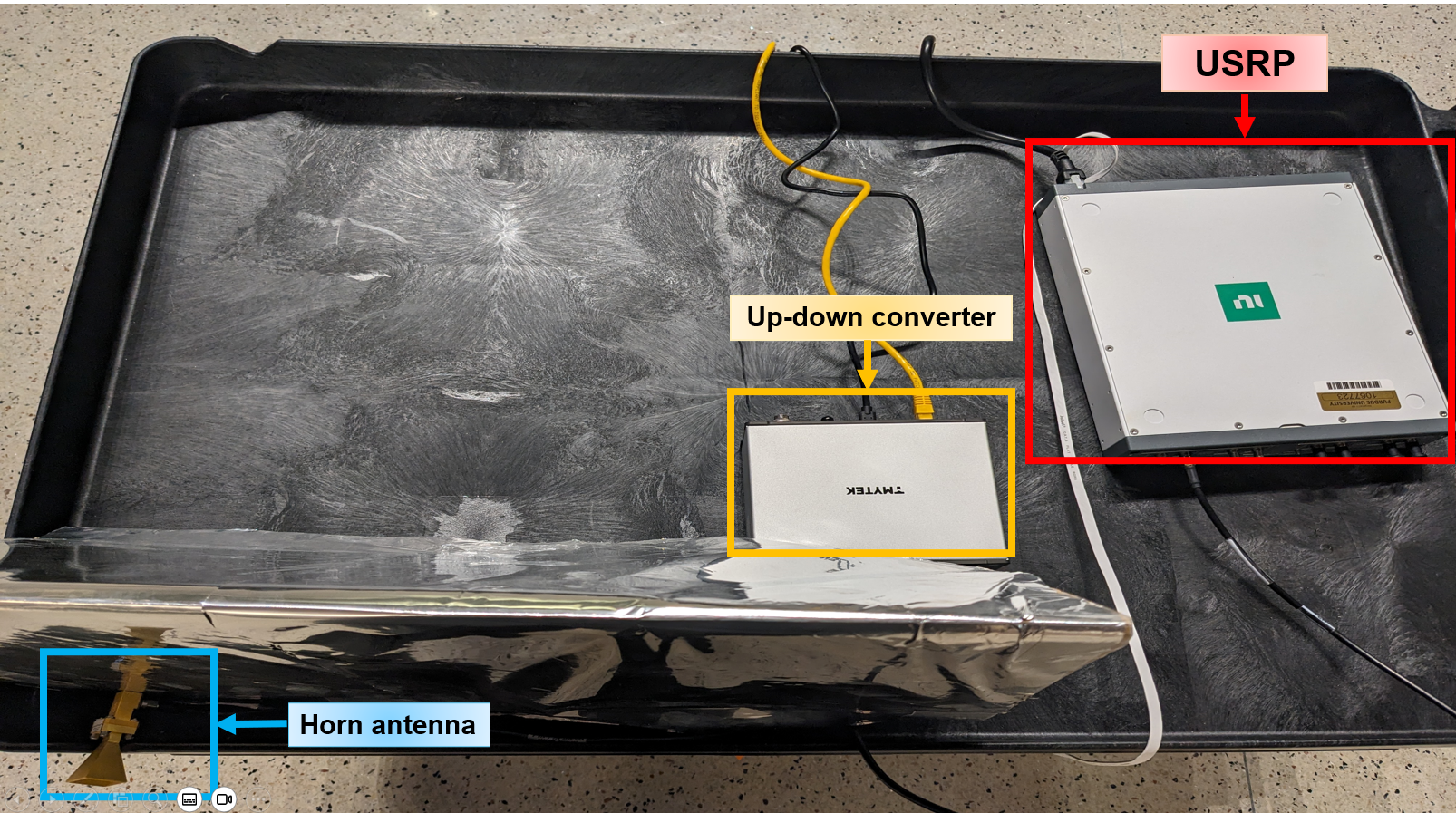 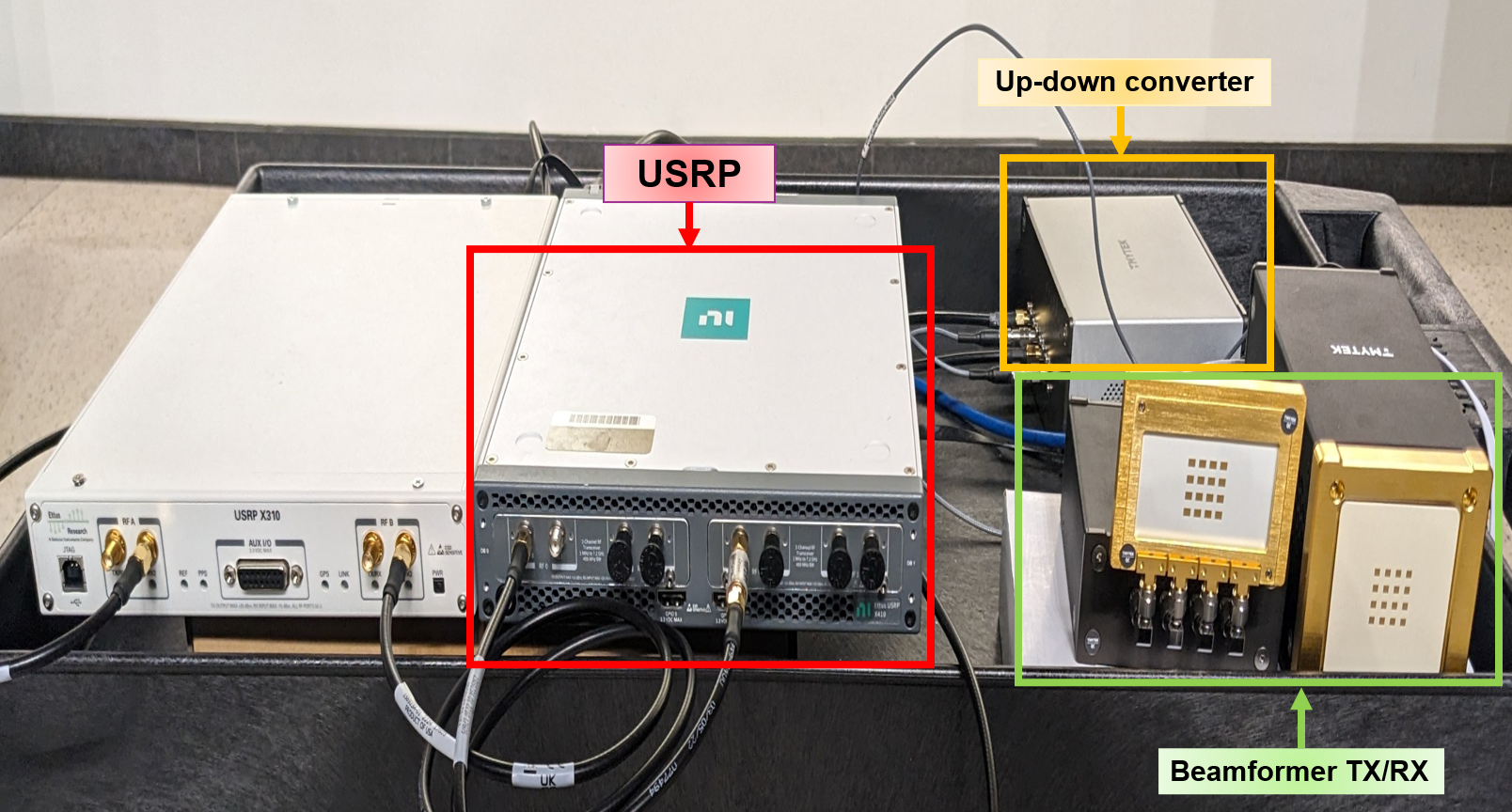 OFDM
OTFS
Industrial & Social Impacts
Orthogonal Frequency-Division Multiplexing (OFDM) divides the spectrum into multiple orthogonal subcarriers.
 Joint Spectrum Utilization
 Low Computational Complexity
 Robustness to Multipath and Delay
Orthogonal Time Frequency Space (OTFS) modulates in delay doppler domain.
 High Mobility and Doppler Resilience
 Full Diversity in Delay-Doppler Domain
 Unified Framework for Communication and Sensing
Single user tracking and data rate estimate:
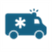 Advanced real-time sensing for autonomous vehicles and emergency response.
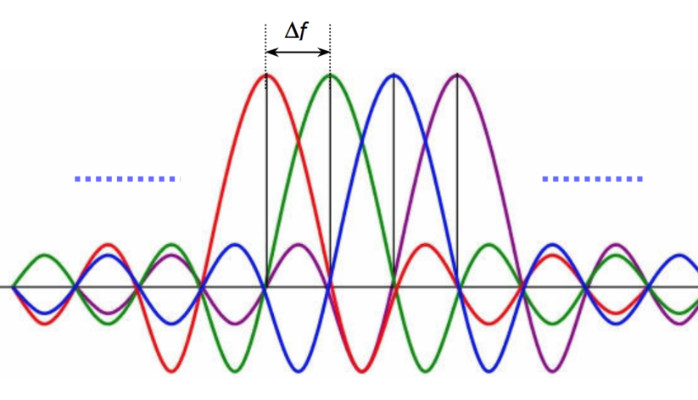 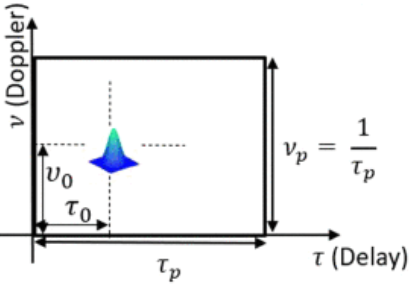 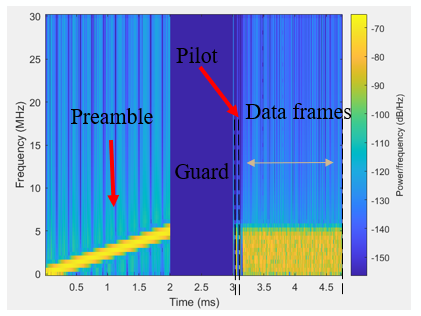 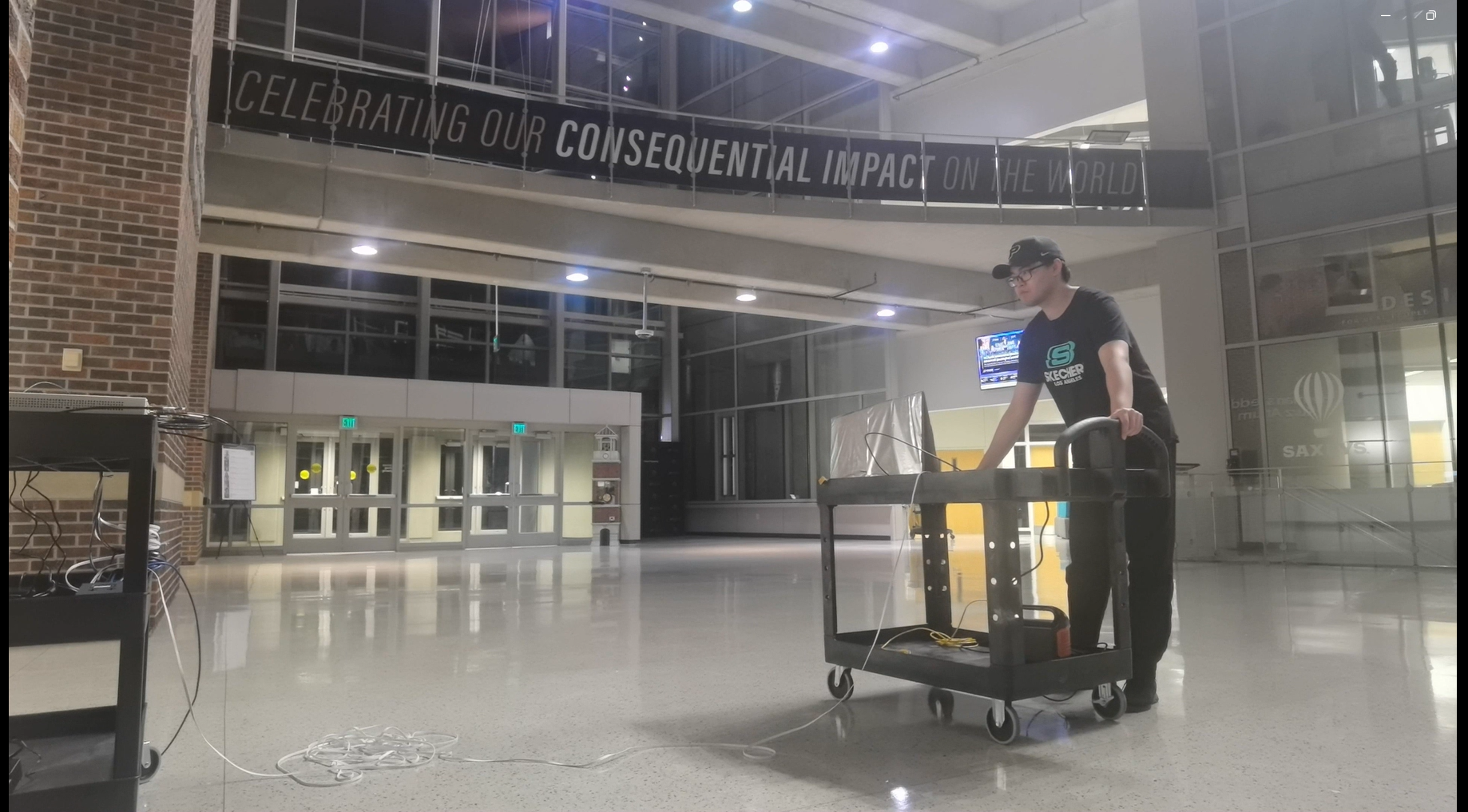 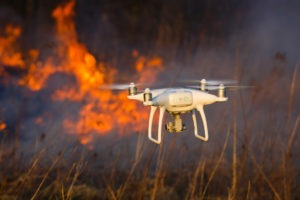 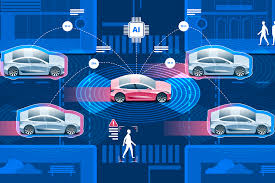 Contribution
Spectrogram of transmission package
In this demo we demonstrate the ISAC model to empower 6G networks. 
The system illustrate dual-functionality in providing reliable communication services while accurately localizing users. 
This dual-purpose approach is particularly beneficial in multi-user environments, where resource efficiency is critical.
Data Transmission:
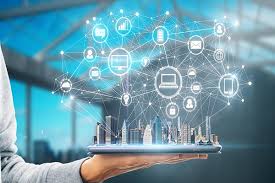 User Position Tracking
Sustainable spectrum utilization, reducing congestion and improving connectivity.
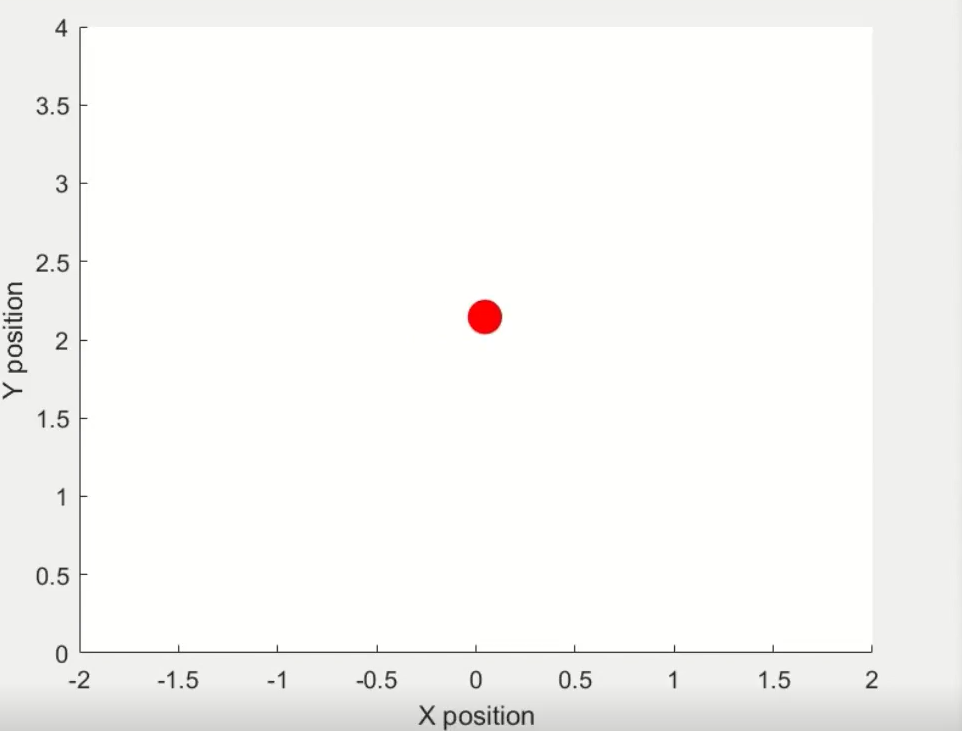 User Throughput
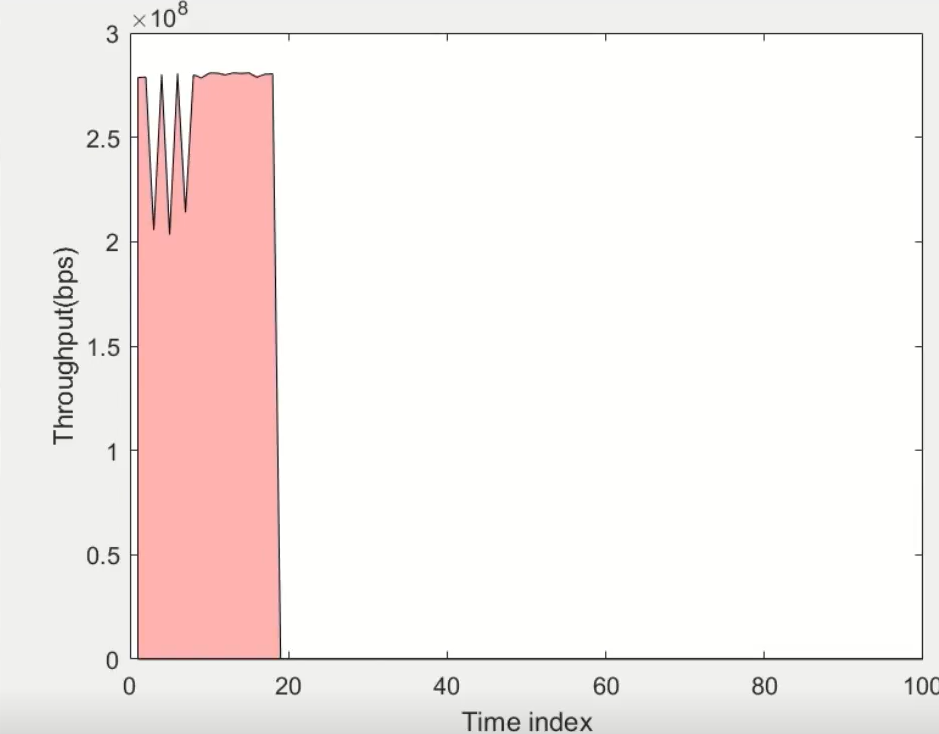 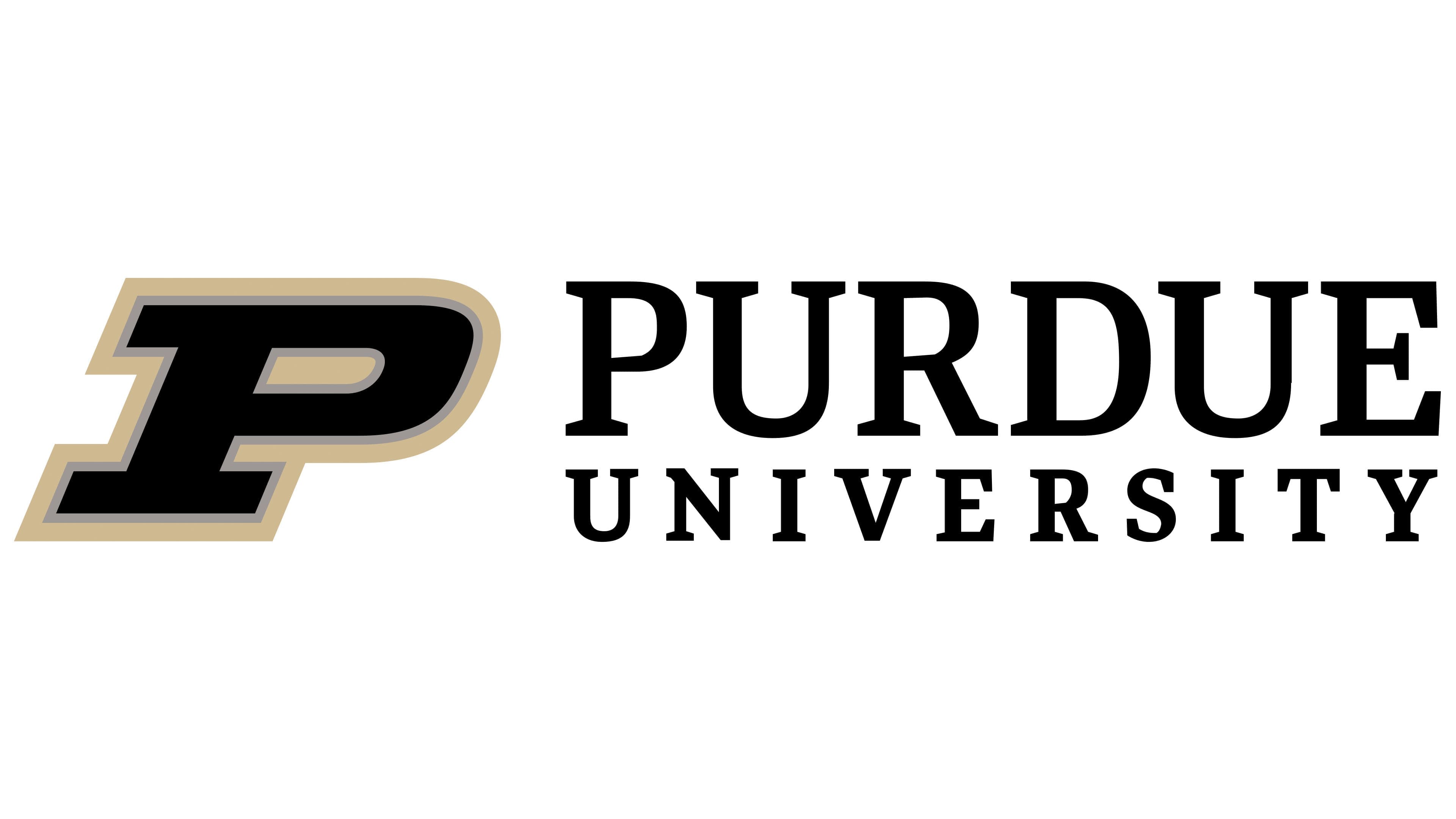 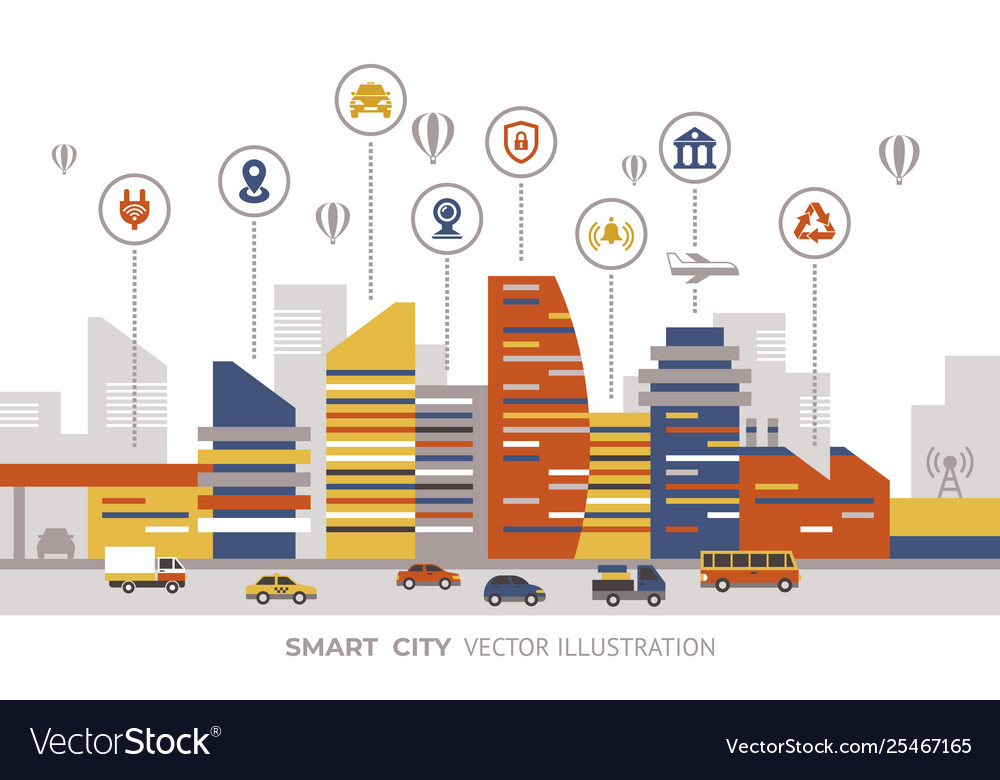 Boosts economic productivity and social connectivity in smart cities and remote areas through better networks.
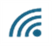 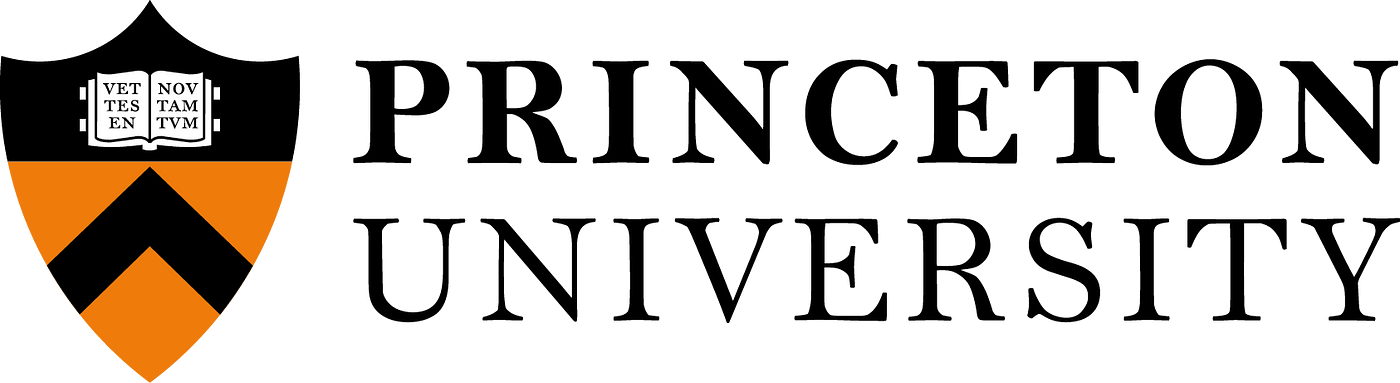 This  framework demonstrates better performance and tracking abilities of the ISAC OTFS model.
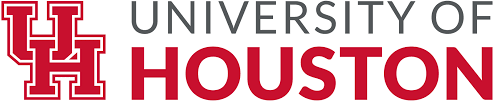